Accessibility by Design: Developing a Mindset
Presented by Martin LaGrow, Senior Academic Consultant
ICCOC Spring Conference, April 3, 2017
Information Revolution: Printing Press
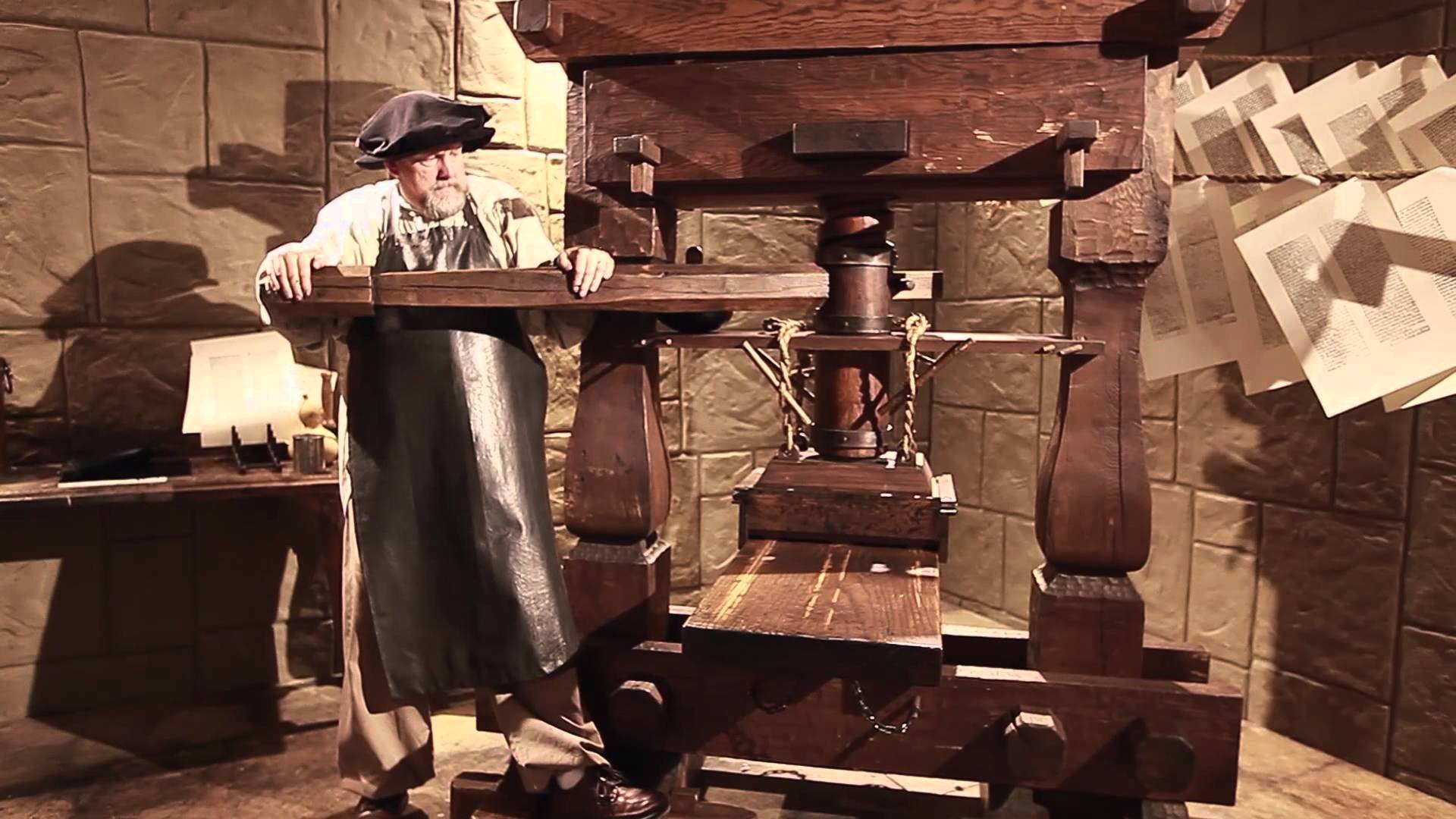 Information Revolution: Technology
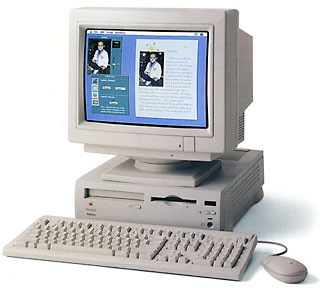 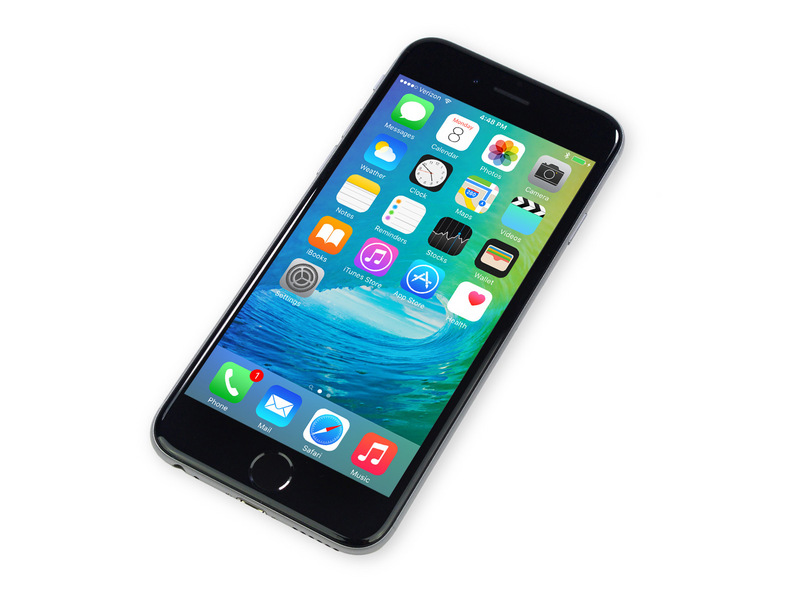 Exclusion
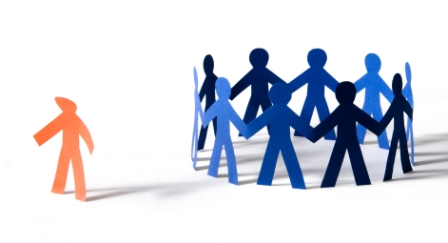 Disability Exclusion
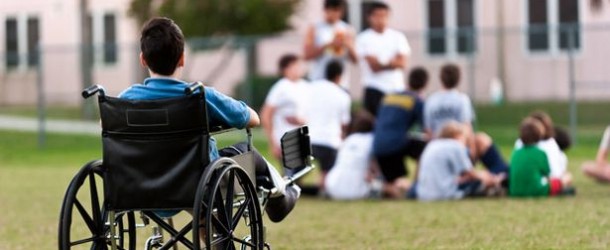 Accessibility
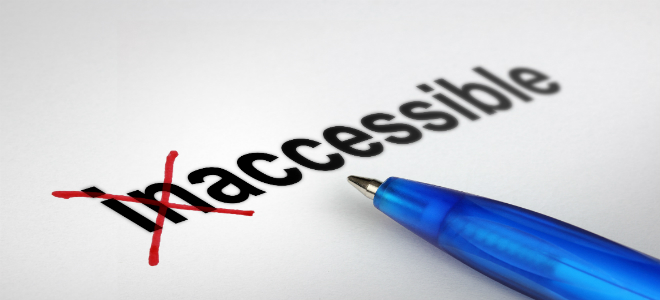 Making a Building Plan
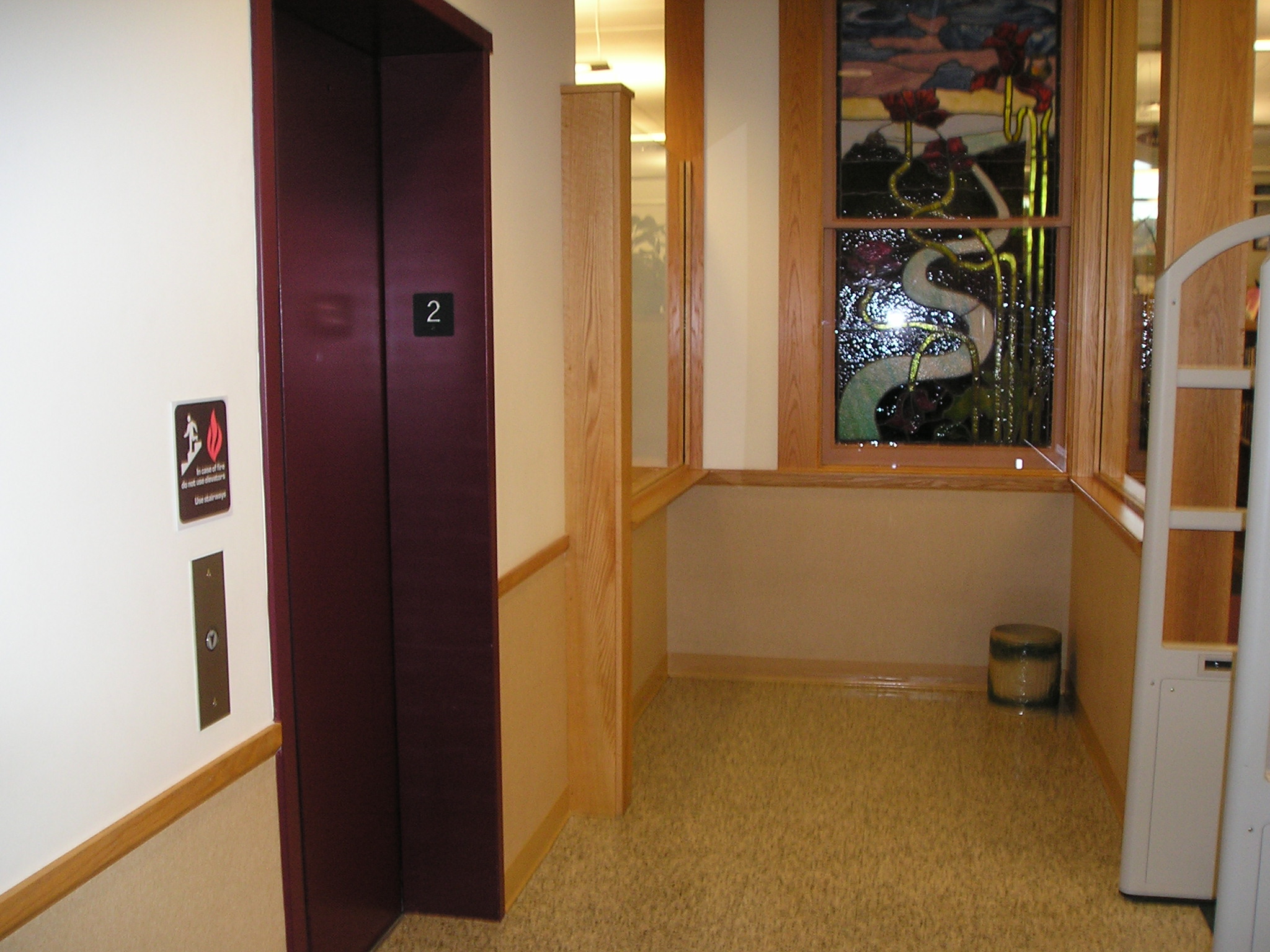 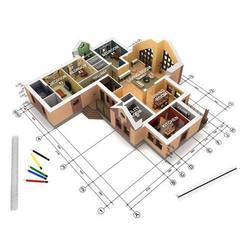 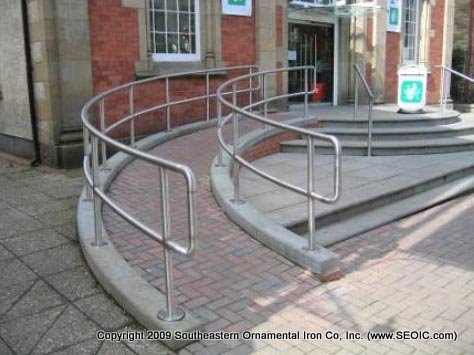 Alleged Disability Exclusion: NAD vs. Harvard & MIT
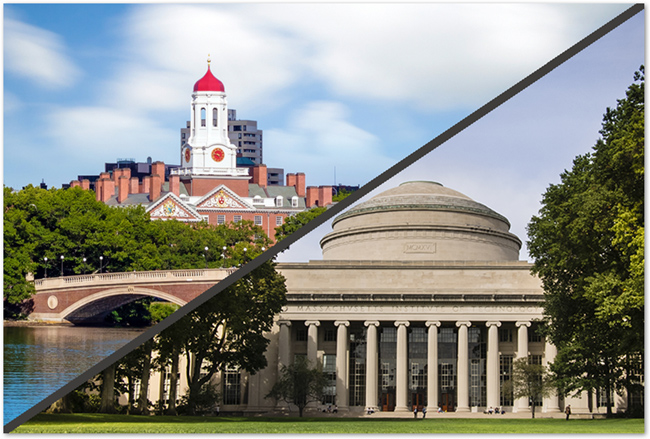 The Context of Recent History
“Individuals with disabilities must be provided with aids, benefits or services that provide an equal opportunity to achieve the same result or the same level of achievement as others."
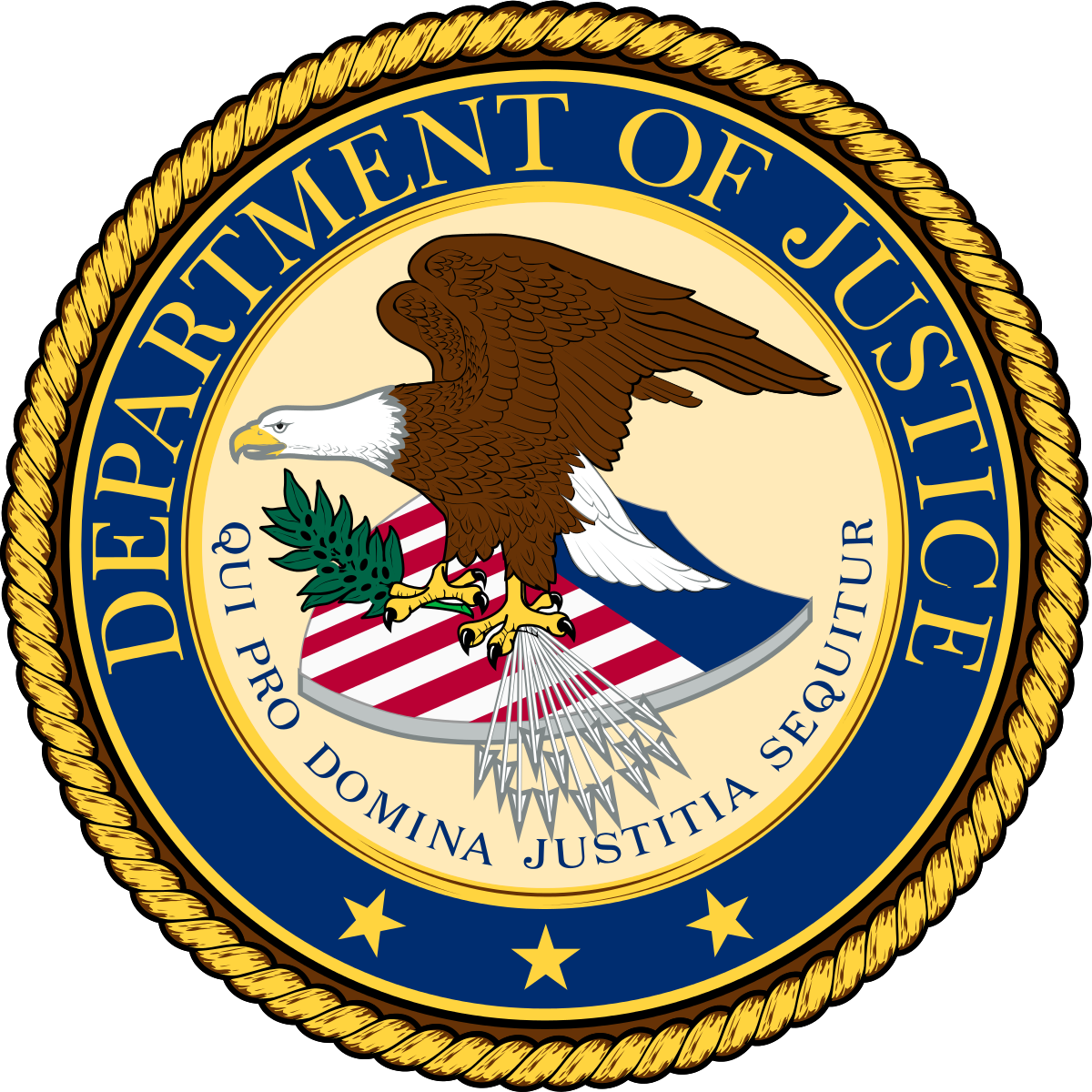 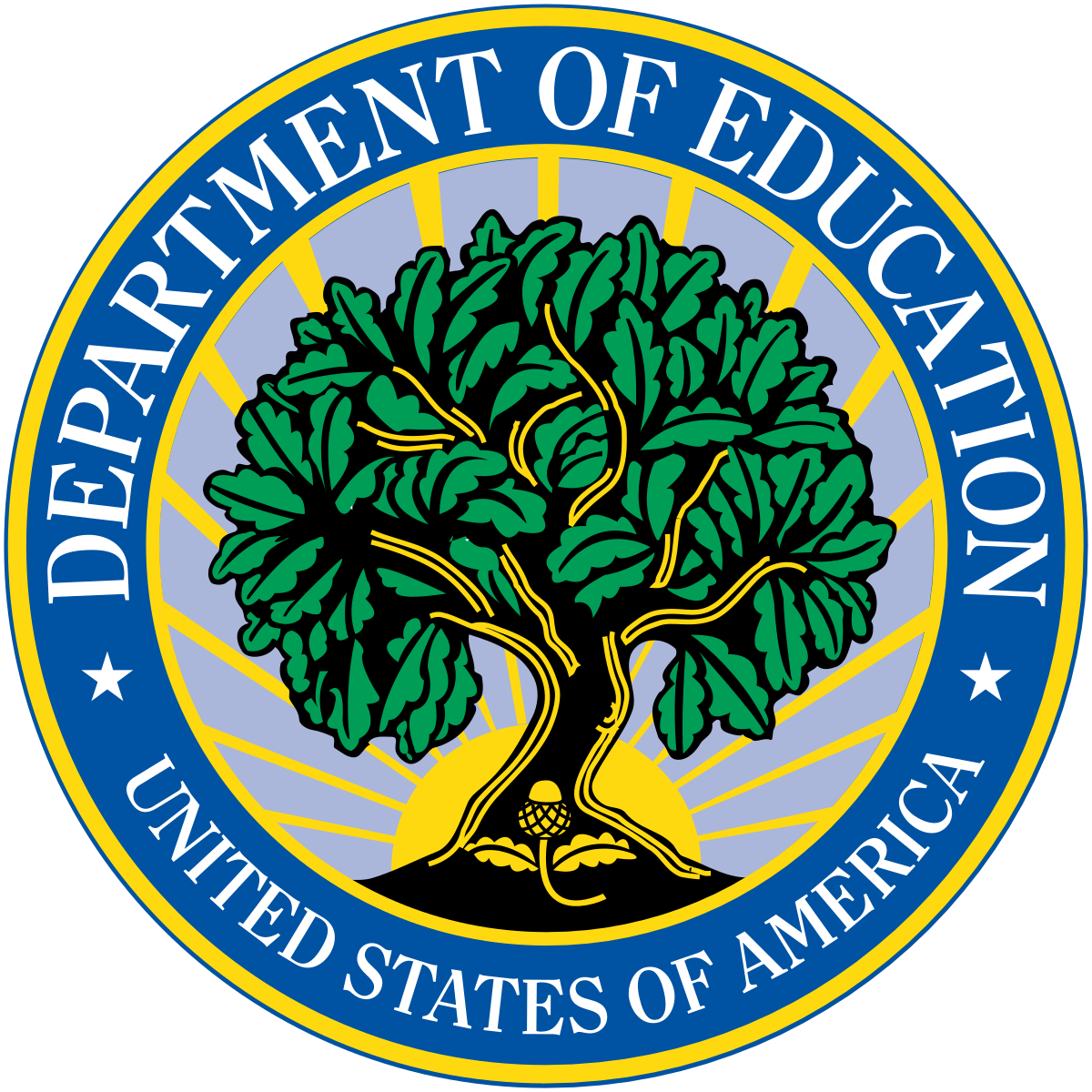 Accessibility Requirement
Under Section 508, agencies must give disabled employees and members of the public access to information that is comparable to access available to others.
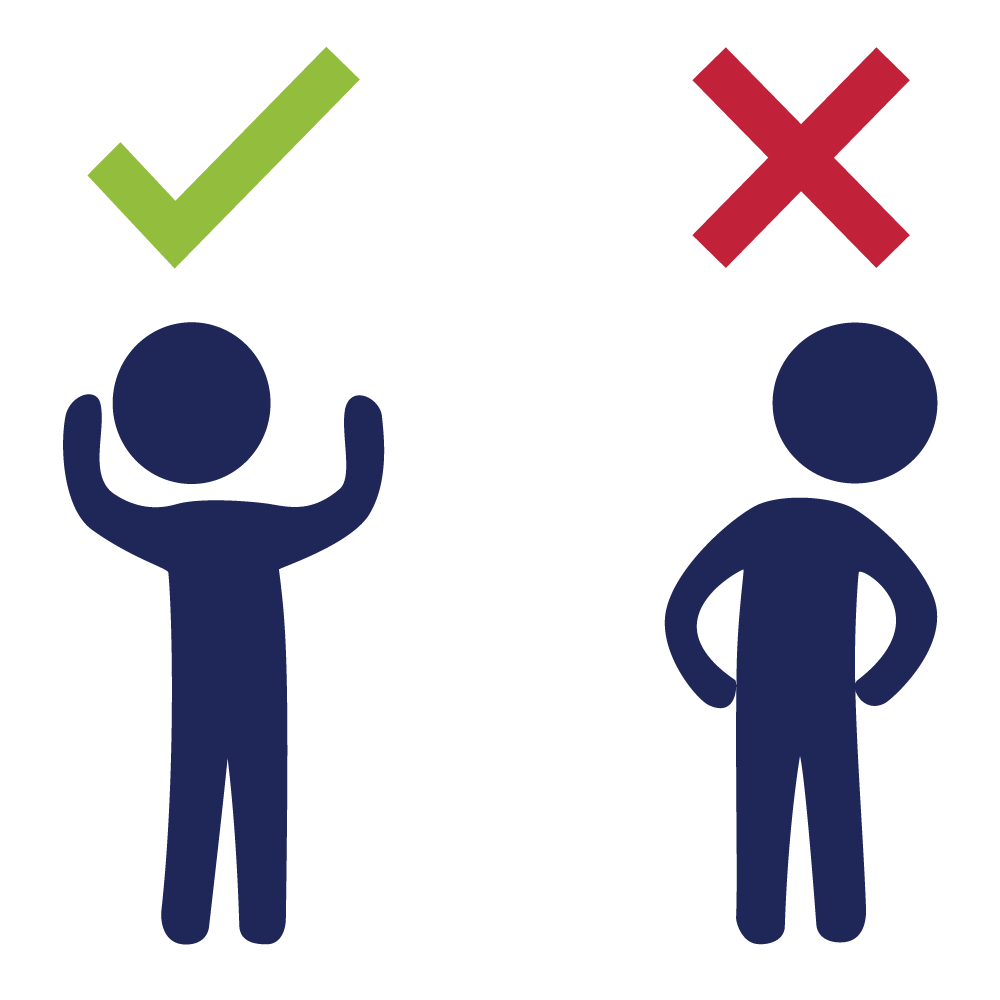 Accessibility Requirement
The Americans with Disabilities Act applies to distance education.
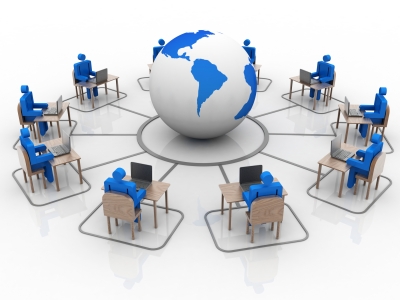 Accessibility vs. Accommodation
What’s the Difference?
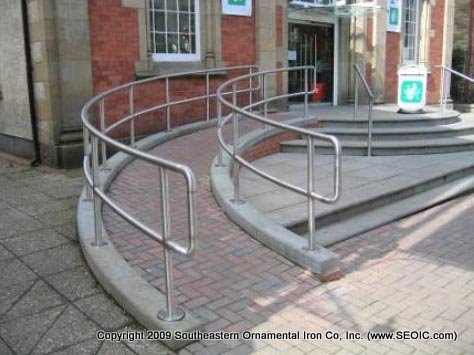 Accessibility is what we should expect to be ready for us without asking or planning ahead.
What’s the Difference?
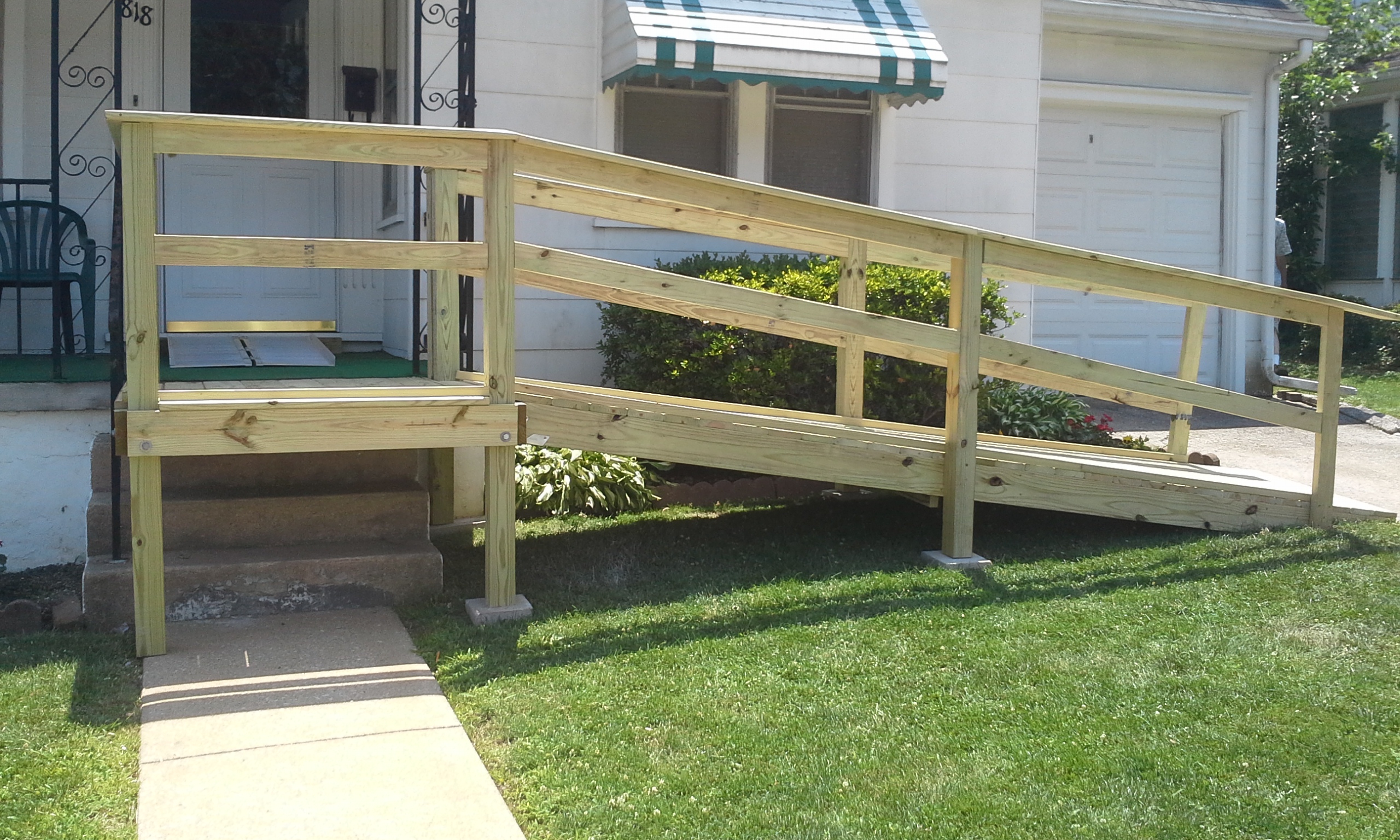 Accommodation is for adaptations that can't be anticipated or standardized.
Other Legal Cases Targeting Accessibility (508, not 504)
Mesa Community College (2012)
Florida State University (2012)
Miami University of Ohio (2014)
Youngstown State University (2014)
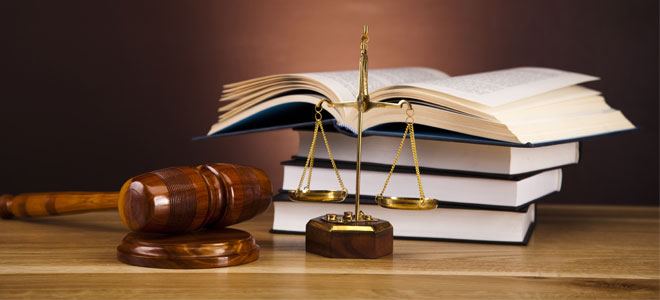 Atlantic Cape Community College (2015)
ACCC must:
Hire an outside consultant to evaluate Disability Support Services
Revise disability policies
Provide live training for employees
Develop ADA student training
Complete a technology audit and corrective plan
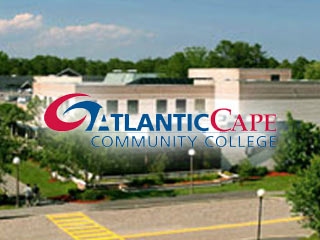 University of California Berkeley
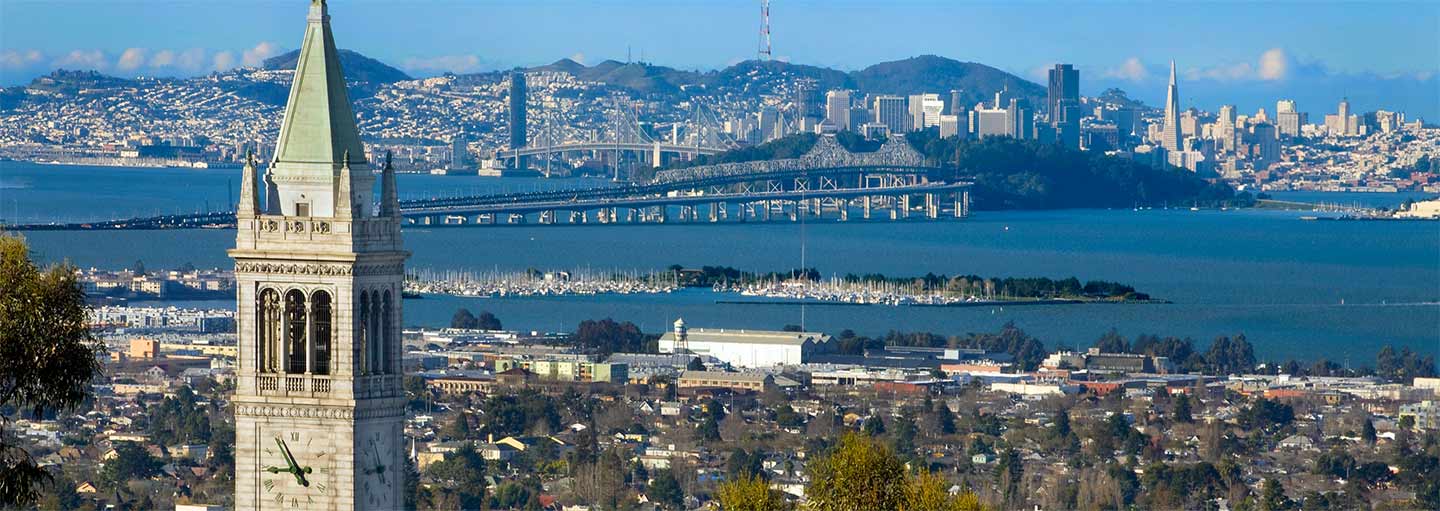 Free online content is inaccessible to individuals who are deaf or hard of hearing
UC-Berkeley will cut off public access to tens of thousands of video lectures and podcasts in response
University of California Berkeley
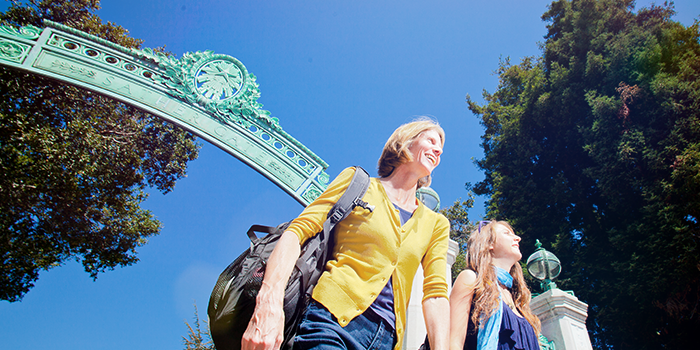 The requirements proposed by the department would require the university to implement extremely expensive measures…
Our first obligation is to use our limited resources to support our enrolled students.”
Benefits for Everyone
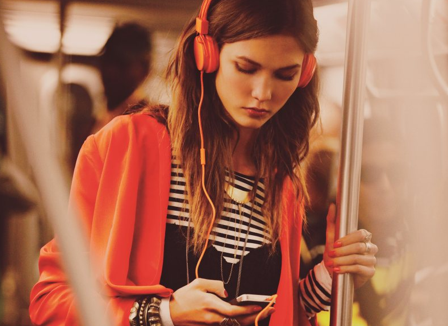 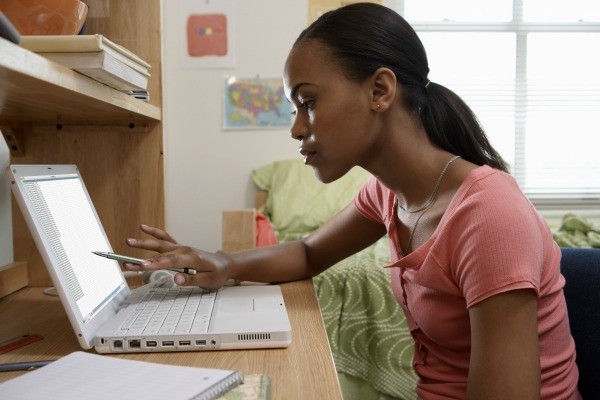 “If you add accessibility features, they’re going to serve everybody, so why not encourage the people designing online courses to build that in from the beginning?”
How are YOU Doing? WIT, SWCC, Iowa Lakes, Northwest
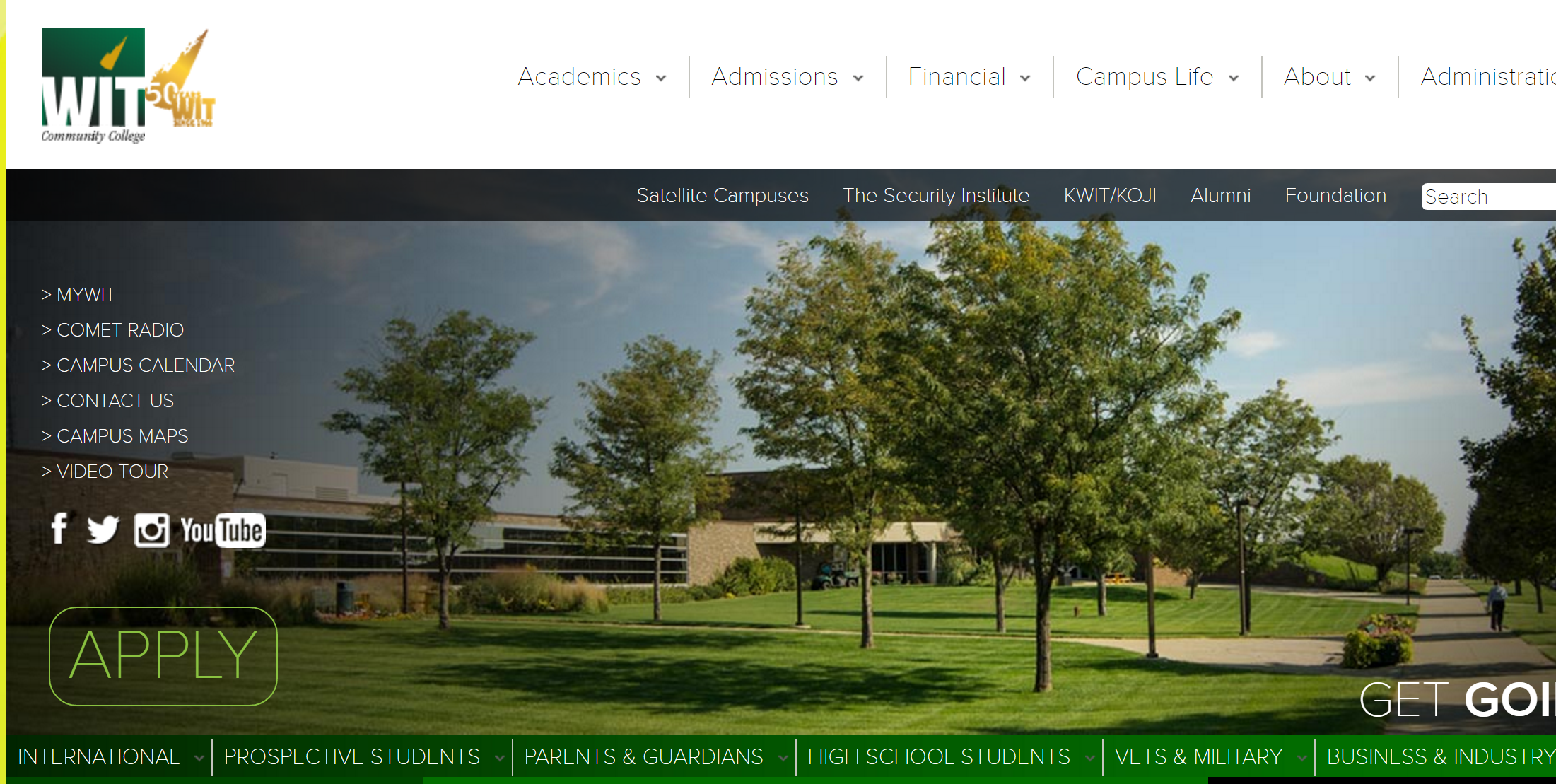 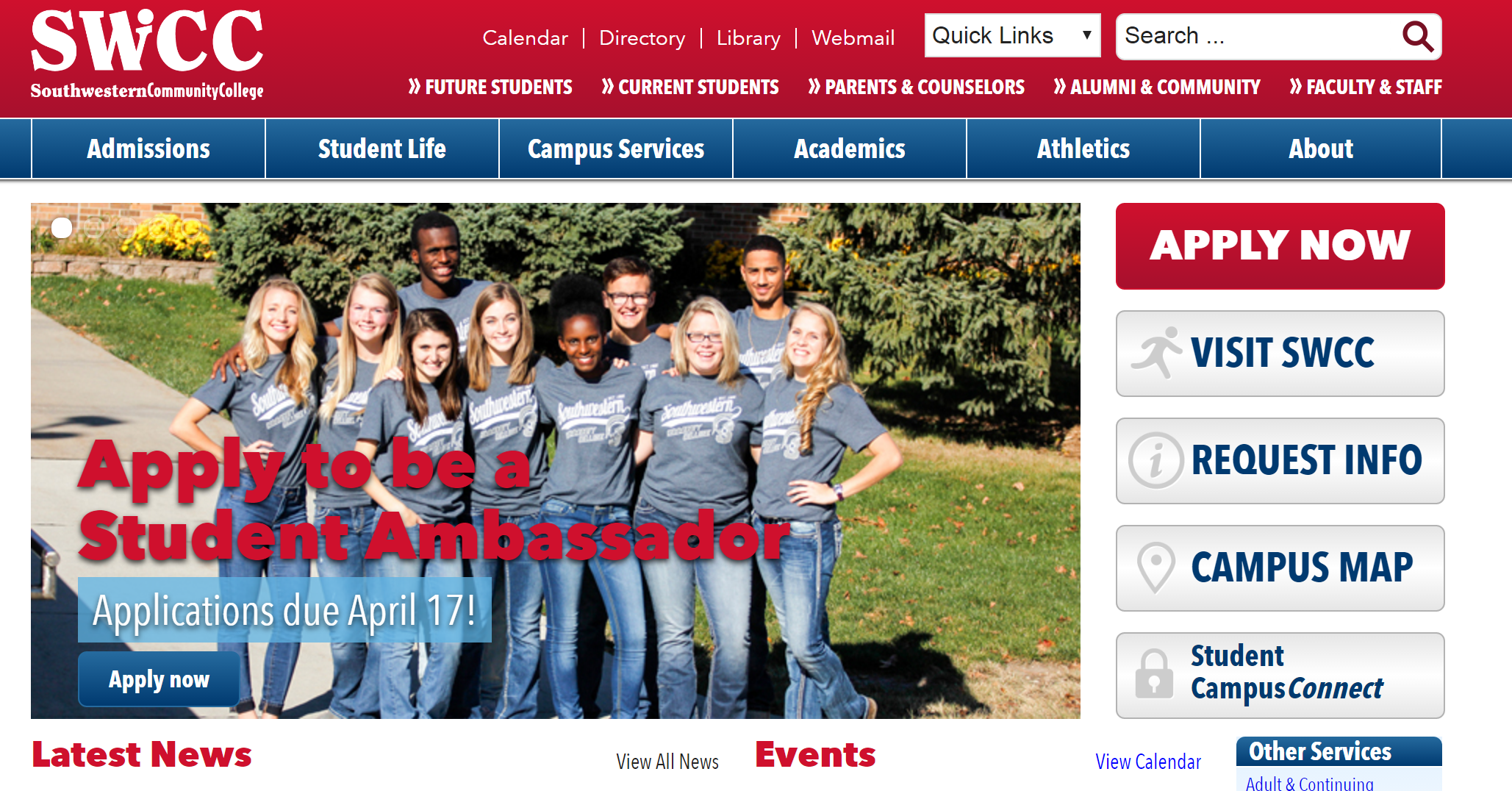 Accomodations Information,
Commitment to Accessibility
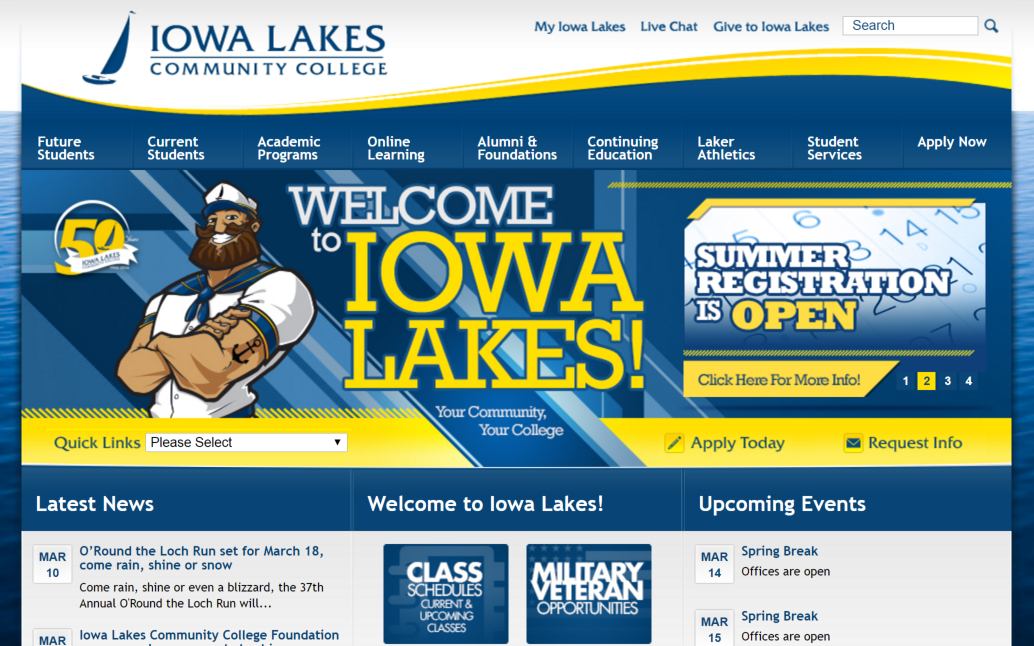 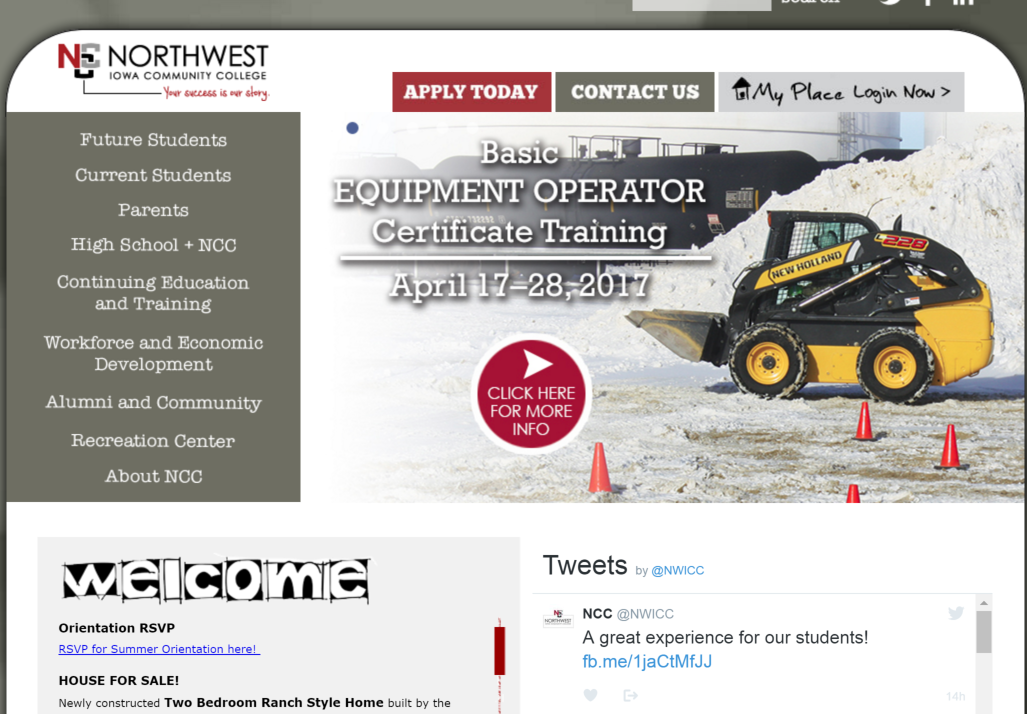 How are YOU Doing? Eastern Iowa Community Colleges
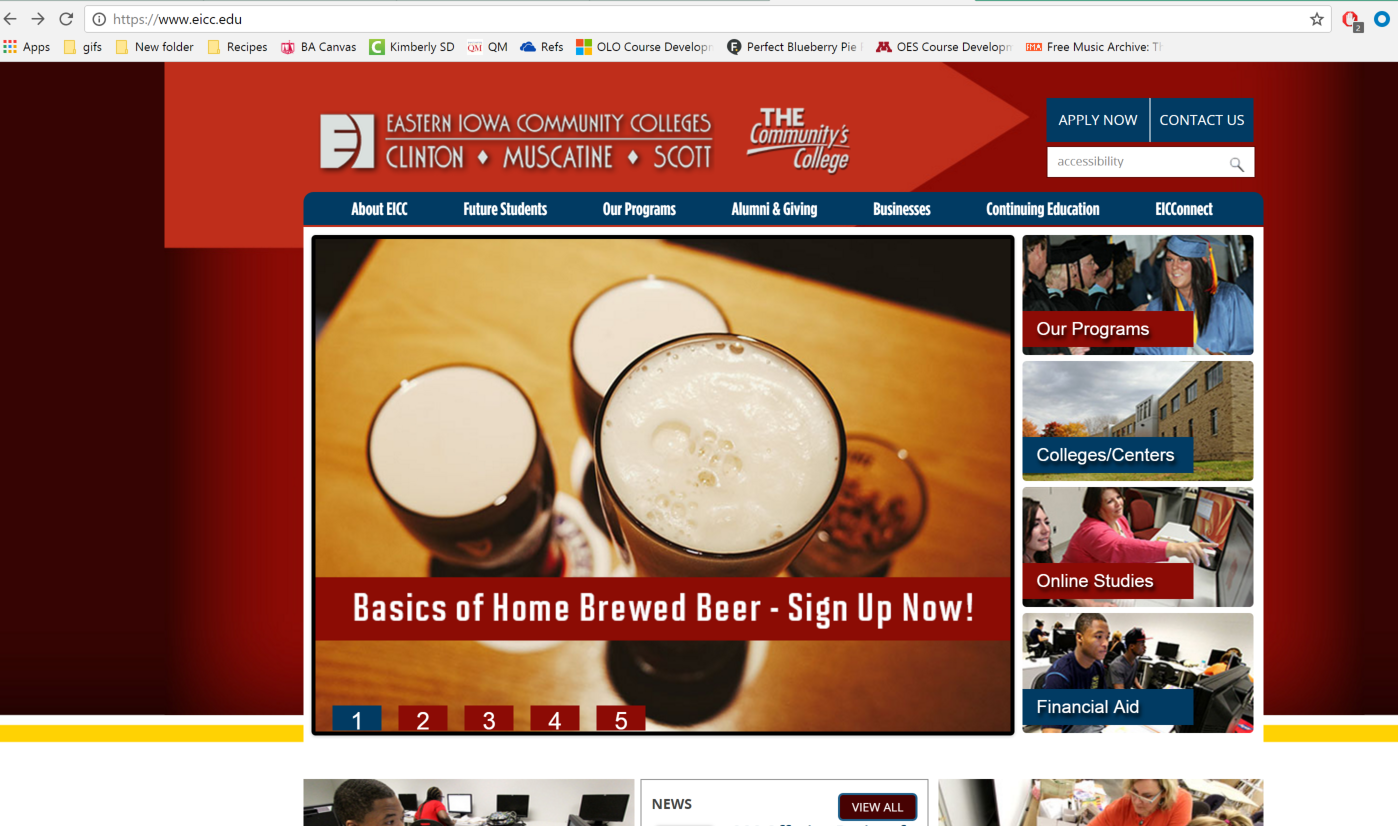 Website Accessibility Statement
Website Accessibility StatementIndividuals using assistive technology (such as a screen reader, Braille reader, etc.) who experience difficulty accessing information on this web site, should send an email to eiccinfo@eicc.edu
The e-mail should include the nature of the accessibility problem and the individual’s e-mail address for a response. If the accessibility problem involves a particular webpage, the message should include the URL (web address) of the page. We will contact individuals having accessibility problems within three business days to assist them and to provide them with the information being sought.
Web Accessibility Statement!
How are YOU Doing? Southeastern Community College
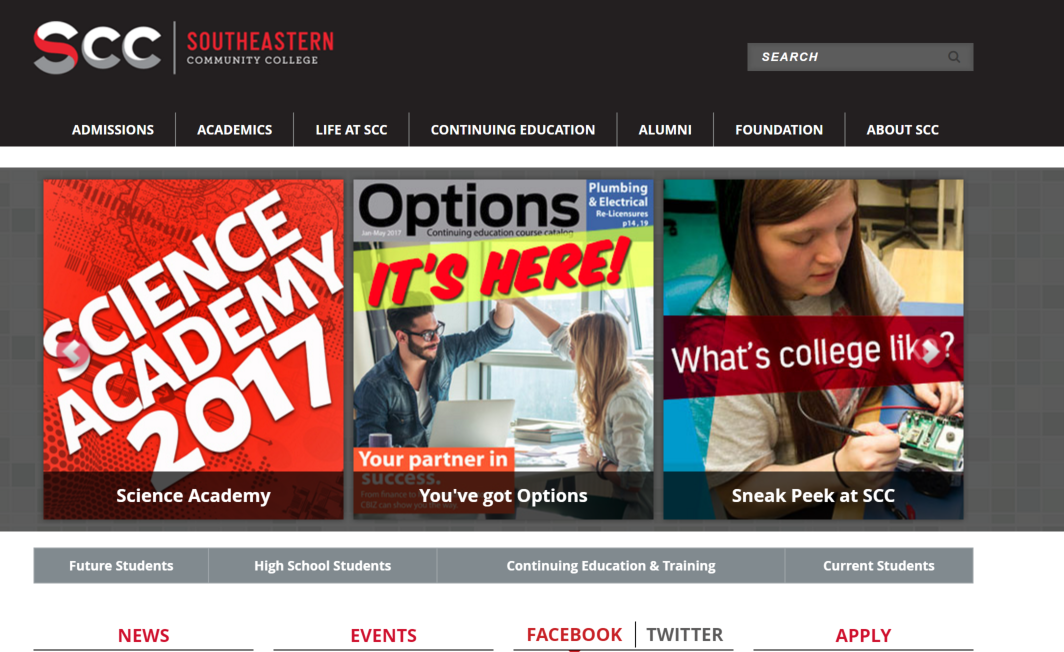 How are YOU Doing? Southeastern Community College
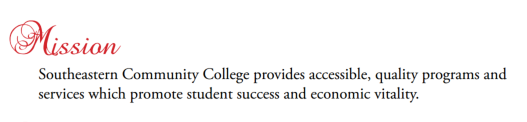 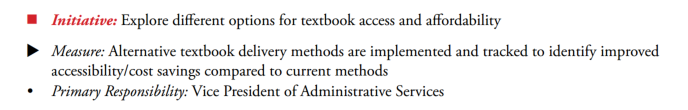 Keywords: accessible, alternative textbook delivery, accessibility
How are YOU Doing? North Iowa Area Community College
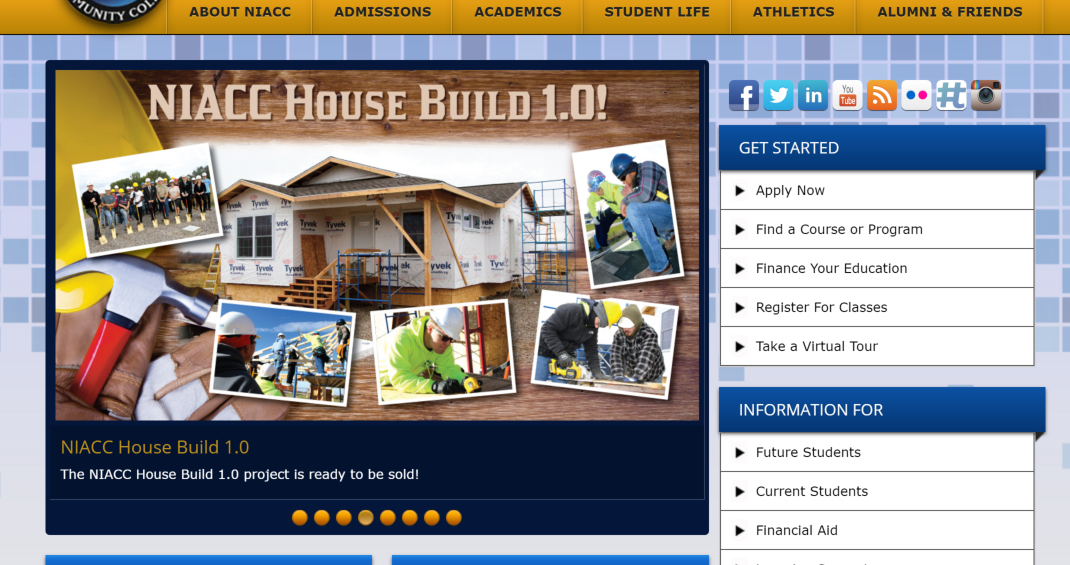 How are YOU Doing? North Iowa Area Community College
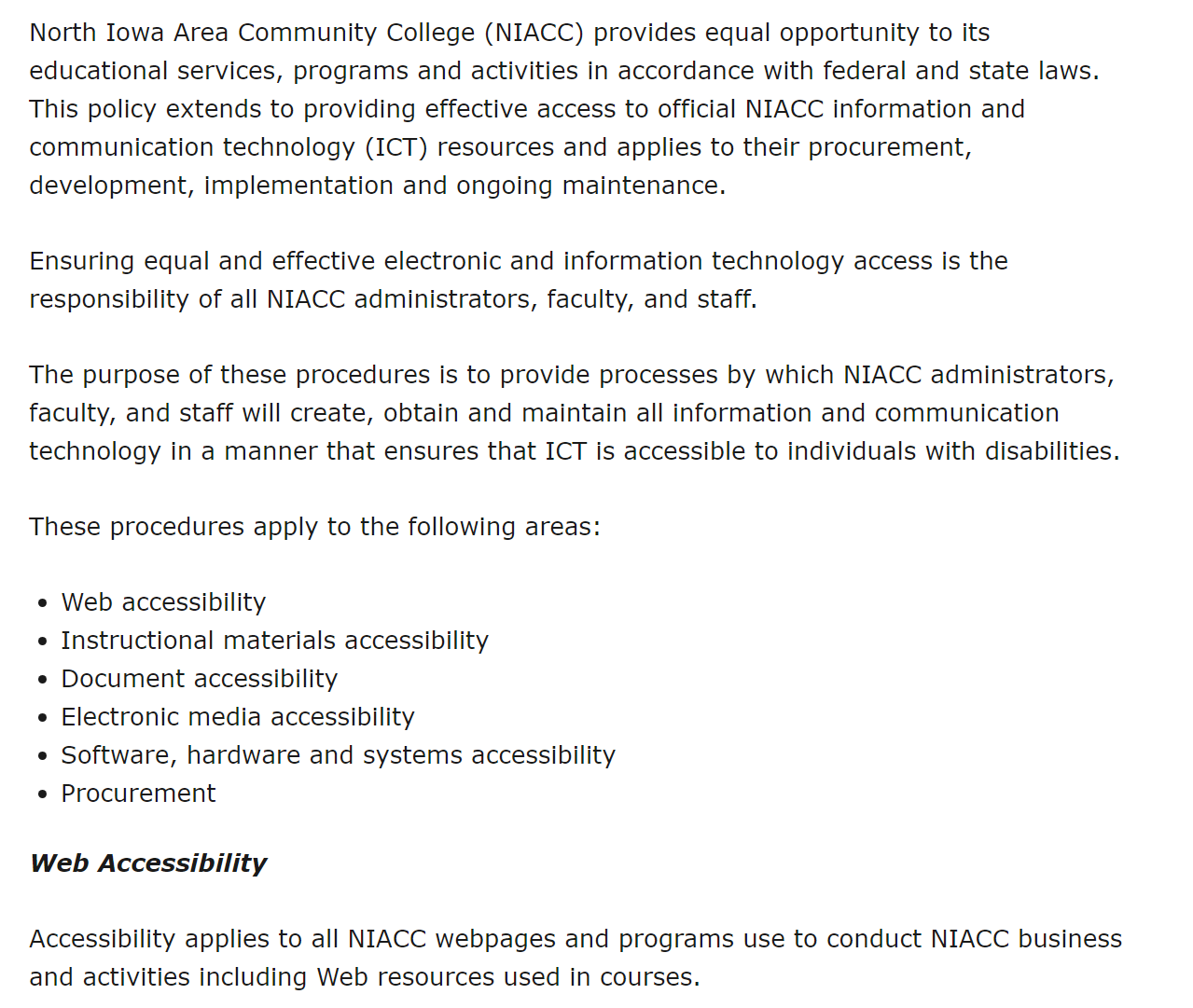 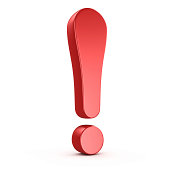 How are YOU Doing? North Iowa Area Community College
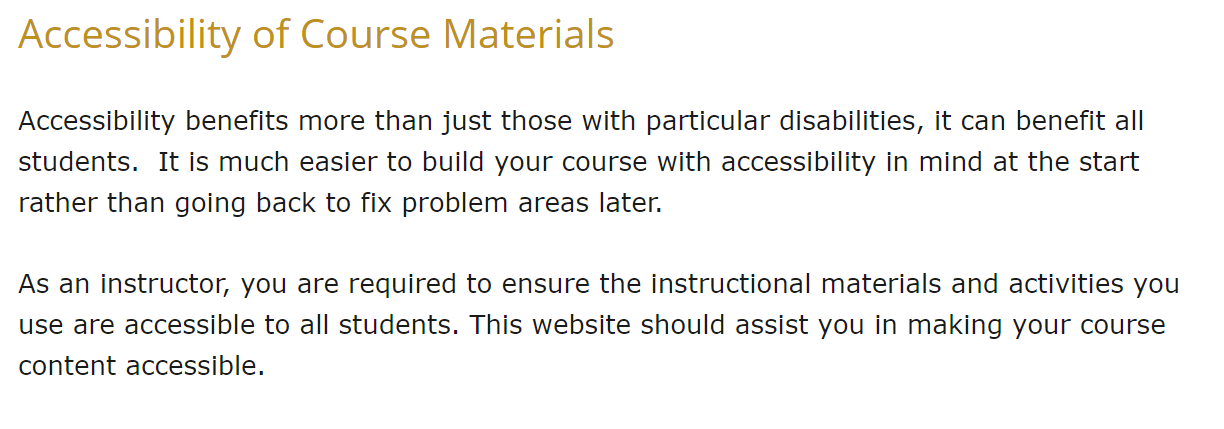 Developing a Proactive Institution-Wide Plan
In Conclusion, Inclusion
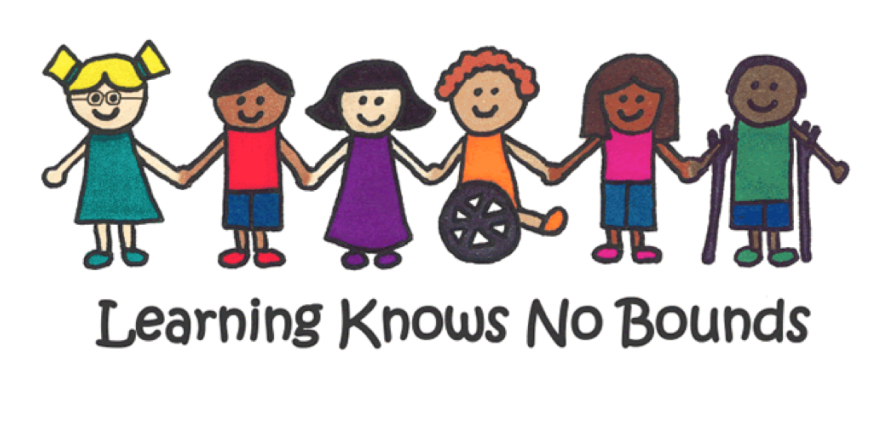